Cambiamento delle caratteristiche dell’HCC e suo impatto clinico
Caterina Cocuzza

Le nuove sfide in Epatologia
Taormina 30 maggio 2023
Epidemiologia
Sesta neoplasia più frequente 
Terza causa di morte cancro correlata al mondo
Seconda causa di morte prematura cancro correlata al mondo
Nuovi casi 905000 con 830000 decessi all’anno
L’incidenza è eterogenea, il 72% dei casi si registrano in Asia (il 50% in Cina), il 10% in Europa, il 7,8% in Africa, il 5,1% in Nord America, 4,6% in America latina, 0,5% in Oceania
Carcinoma Epatocellulare (HCC) rappresenta 75-85% dei tumori primitivi del fegato
Incidenza aumenta con l’età     
Rapporto maschi/femmine da 4:1 a 1.5:1
Liver Cancer Incidence (906,000 in 2020) and Mortality (830,000 in 2020) Worldwide
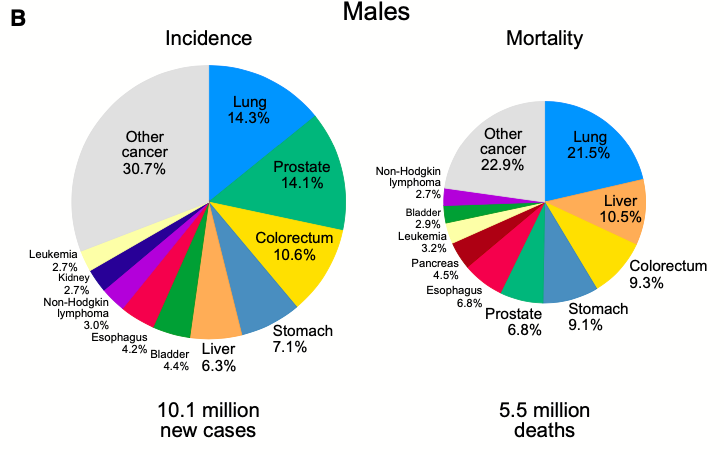 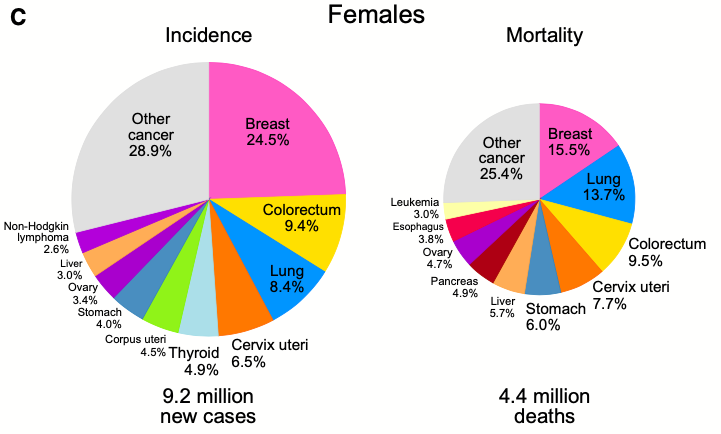 GLOBOCAN 2020
Sung H, CA Cancer J Clin 2021;71:209-249. © 2021 American Cancer Society
[Speaker Notes: I dati sono stati raccolti prima della pandemia da covid 19. bisogna aspettarsi nei prossimi anni un declino dell’incidenza dei nuovi casi (per ritardi della diagnosi e riduzione dei programmi di screening, che sarà seguita da un aumento della mortalità a causa dei ritardi nella diagnosi e nelle cure.
LA DIFFERENZA DI SESSO Può RIFLETTERE UNA MAGGIOR DIFFUSIONE DEI FATTORI DI RISCHIO VIRALI TRA GLI UOMINI, PIù ALTI LIVELLI DI ESTROGENI TRA LE DONNE PER EFFETTO DELLA INIBIZIONE DI IL6]
Region-specific Incidence Age-standardized rates by Sex
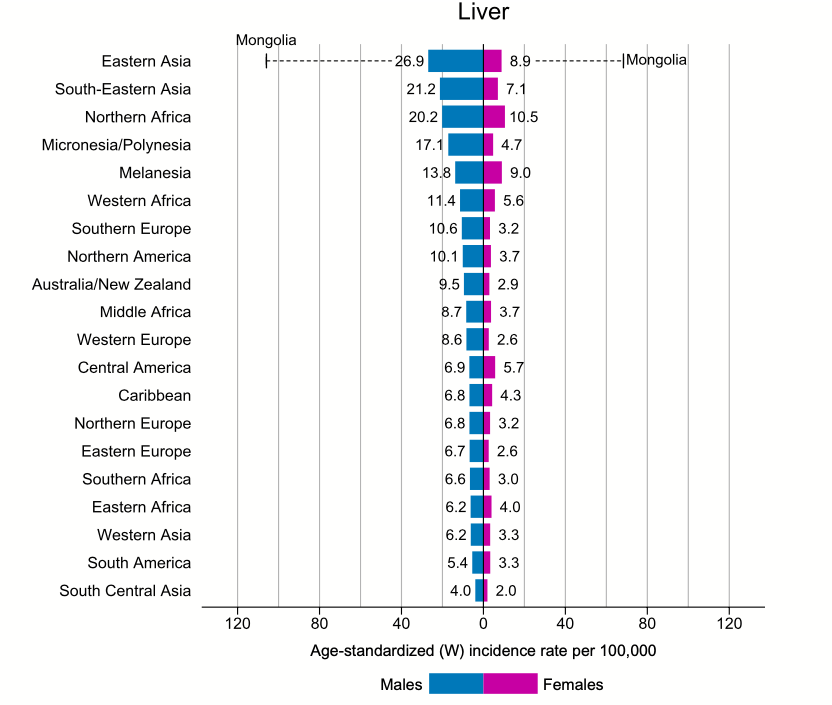 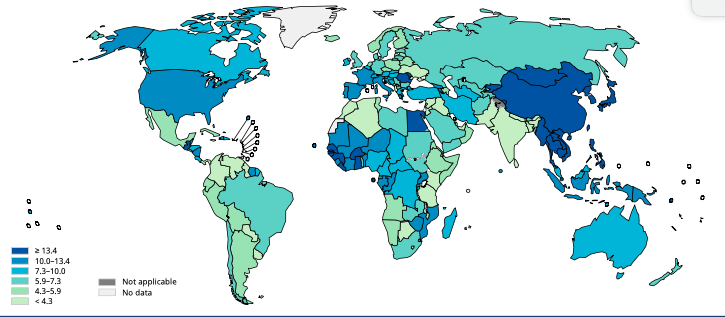 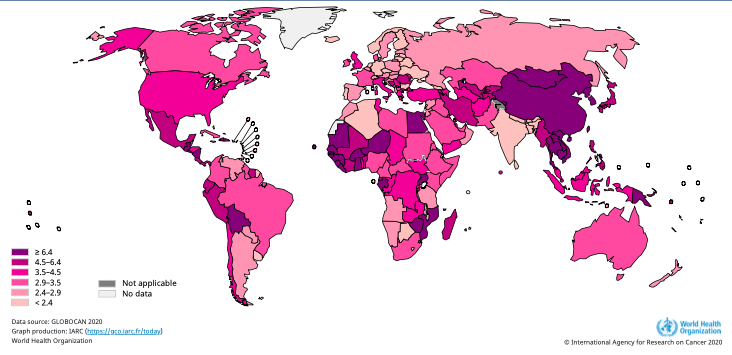 Data source: GLOBOCAN 2020
[Speaker Notes: L’incidenza è eterogenea, il 72% dei casi si registrano in Asia (il 50% in Cina), il 10% in Europa]
Risk Factors for HCC
Viral Factors
High viral load
HBsAg levels >1000 IU/mL
HBV genotype C*
Basal core promoter mutation
Presence of HBeAg
History of reversions fromanti-HBe to HBeAg
Host Factors
Cirrhosis 
HBV, HCV, NASH, Alcohol
Hemochromatosis, 
α-1 antitrypsin deficiency
Primary biliary cholangitis
HBV
Male gender
Family history of HCC
Coinfection with HCV, HBV, HDV or HIV
Older age
Environmental Toxins
Protective Factors
Vaccination for HBV
HBV and HCV treatment
Statins (lipophilic)
Aspirin 
Metformin 
Coffee  
Diet / Physical activity
Likely Factors
Diabetes
Obesity
Tobacco
Geographical distribution of risk factors
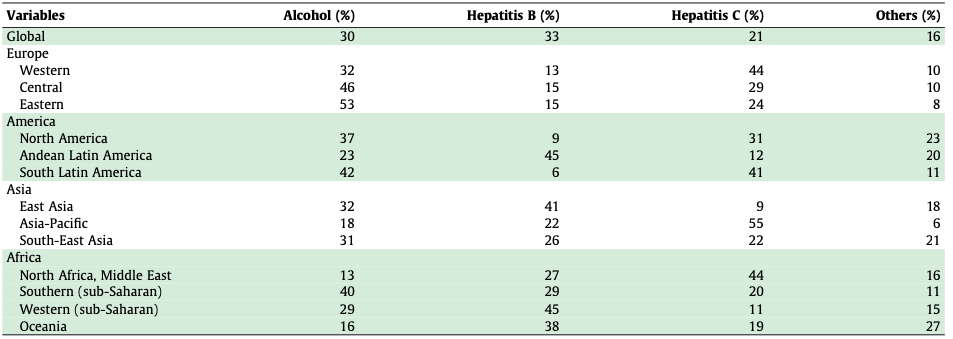 Singal AG, J Hepatol 2020
Incidenza dell’HCC per area geografica ed eziologia
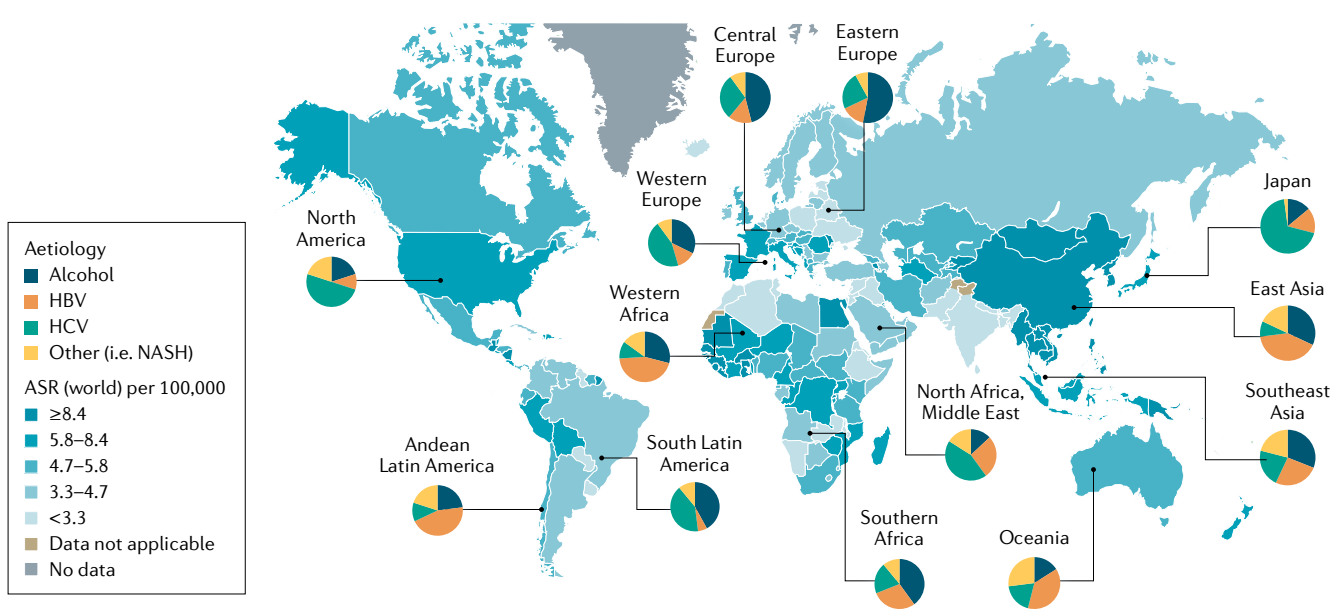 J.M.Llovet et al, Nature Reviews, 2021
Meta-analysis of Incidence trends for Adult Liver Cancers
Hepatocellular Carcinoma
Intrahepatic Cholangiocarcinoma
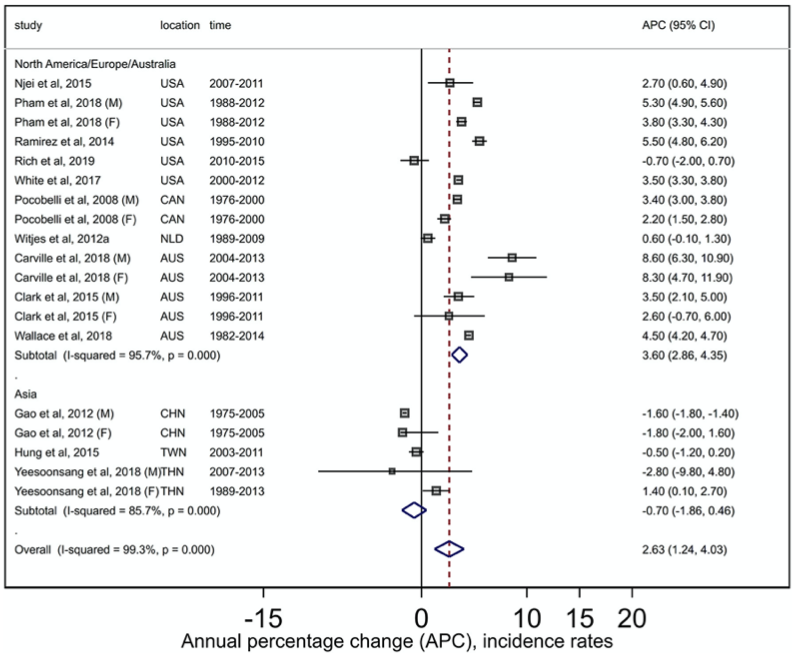 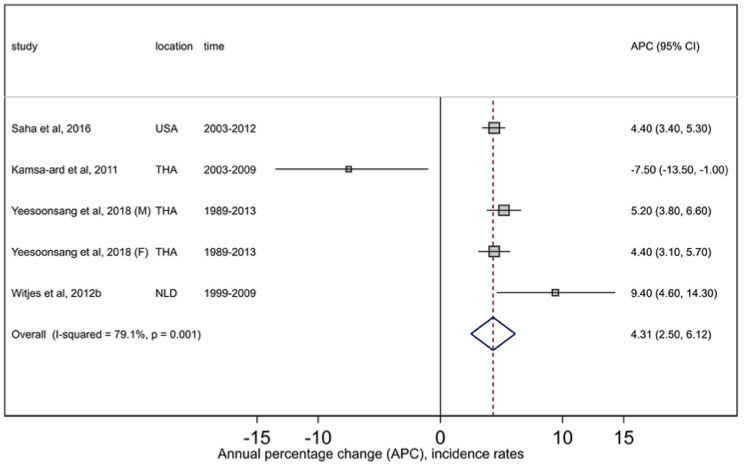 Dasgupta P, Front Oncol 2020
Relative changes in ASIR between 1990 and 2017
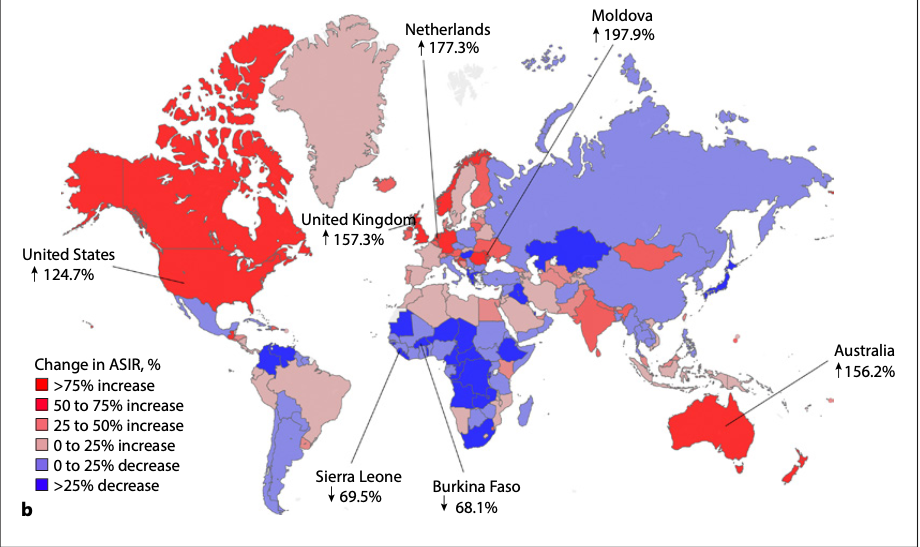 Lin L, Liver Cancer 2020
Trends in global liver cancer from 1990 to 2017
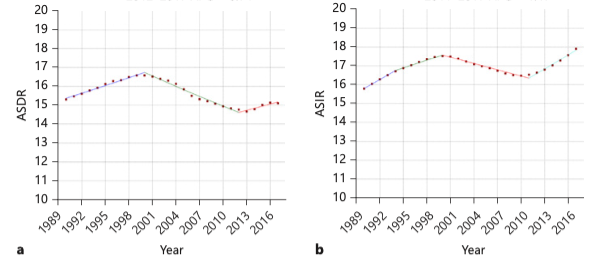 males
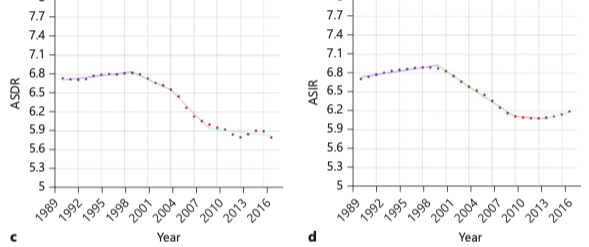 females
Lin L, Liver Cancer 2020
Global average age of onset of LC by etiologies (1990-2017)
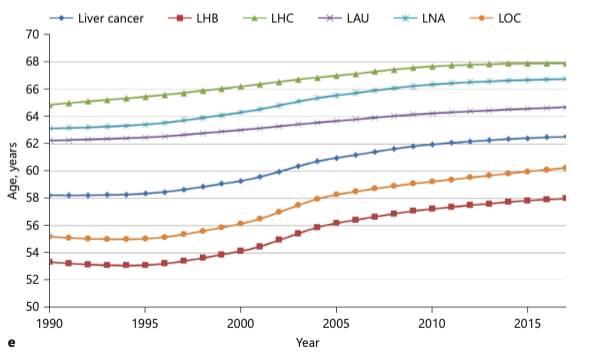 Lin L, Liver Cancer 2020
Trends of ASDR and ASIR in LC due to different etiologies
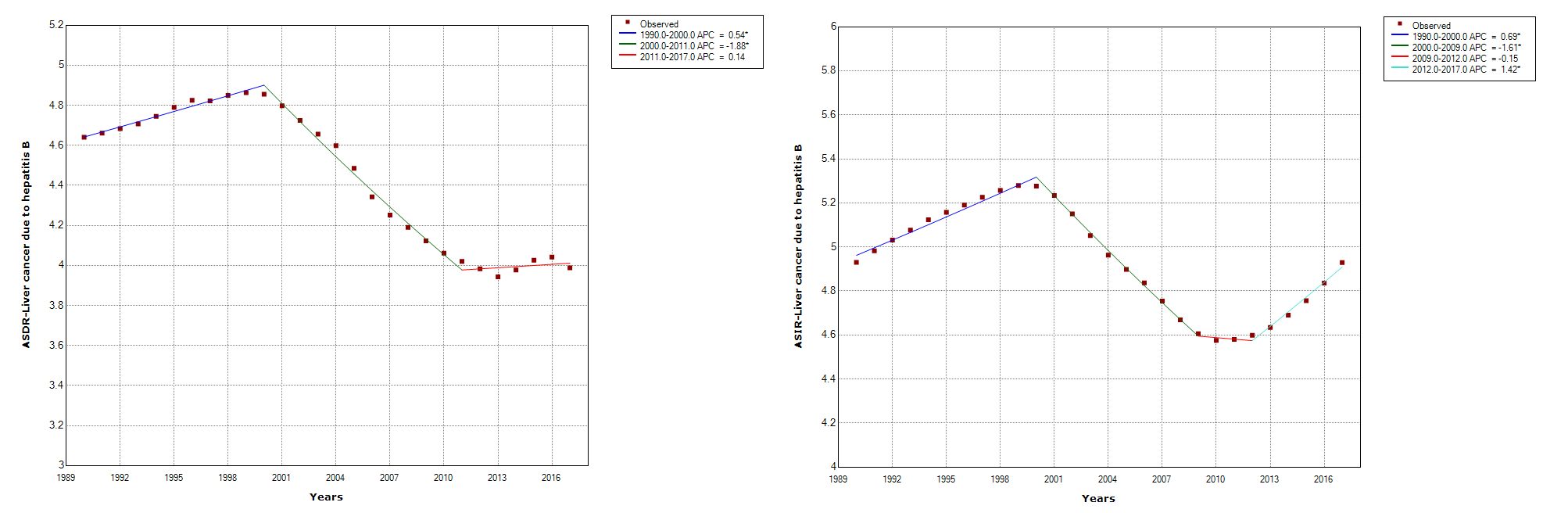 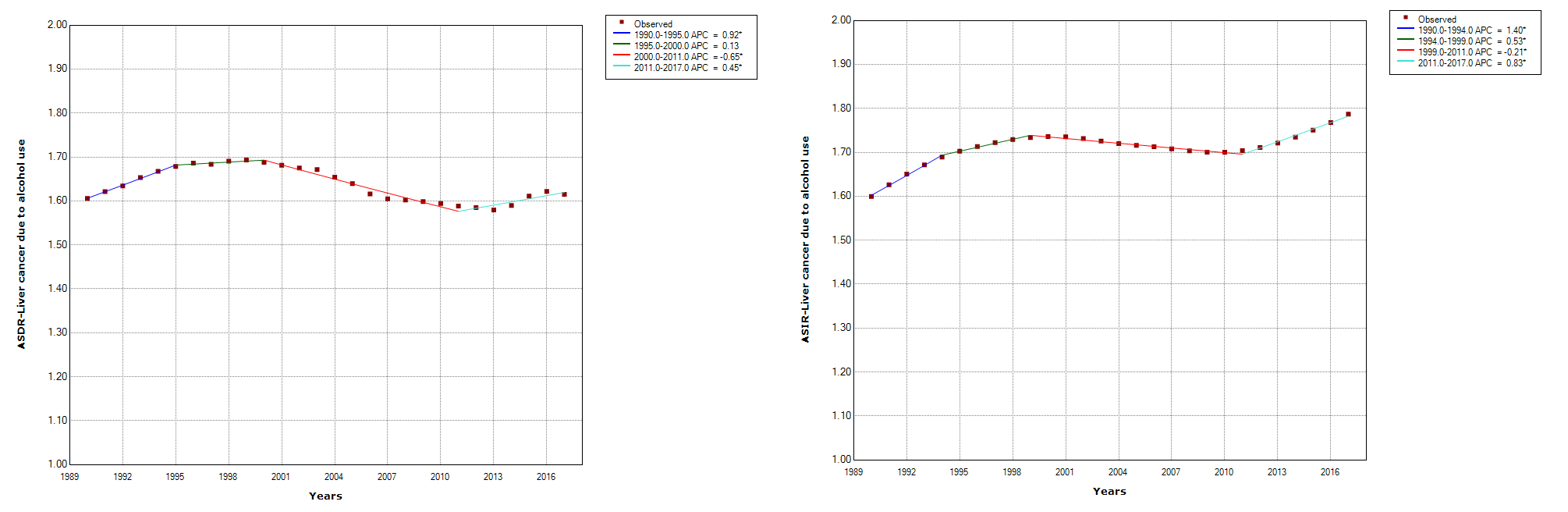 HBV
ALCOHOL
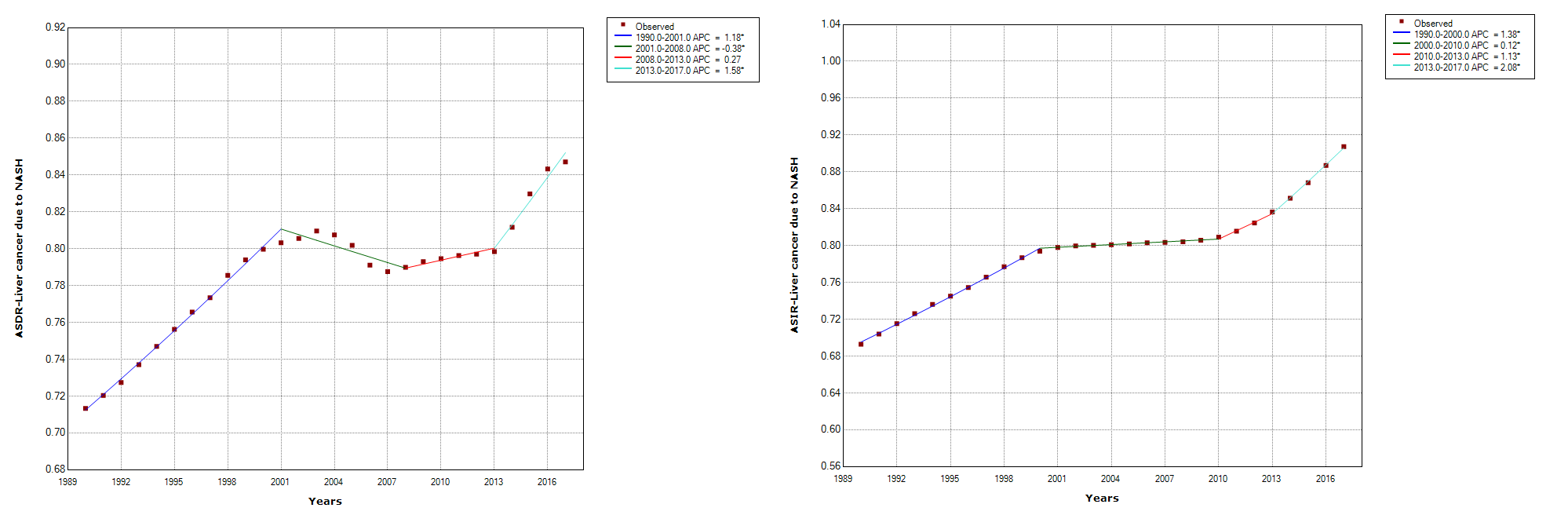 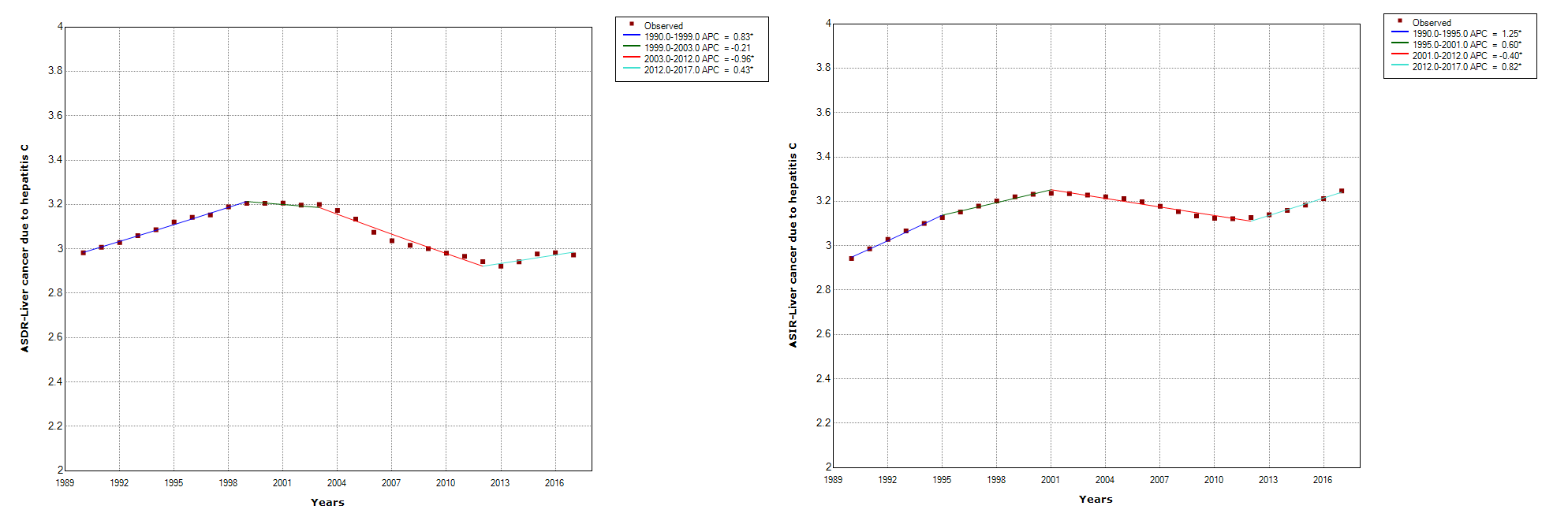 HCV
NASH
Lin L, Liver Cancer 2020
Rumgay et al, J. Hepatol. 2022
NAFLD and HCC
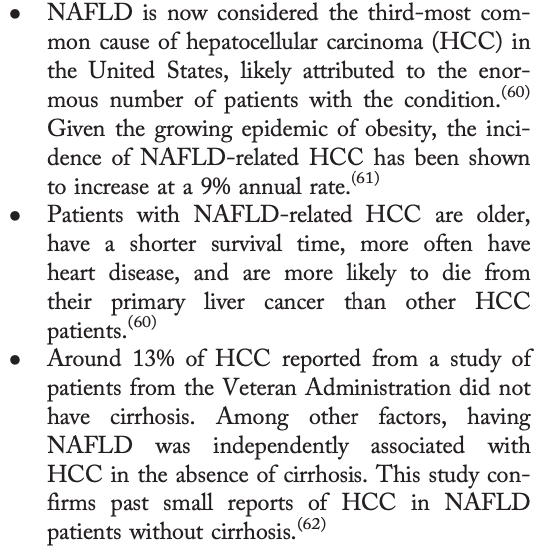 AASLD Practice Guidelines, Hepatology 2018
Obesità, Diabete e NAFLD: dimensioni del problema
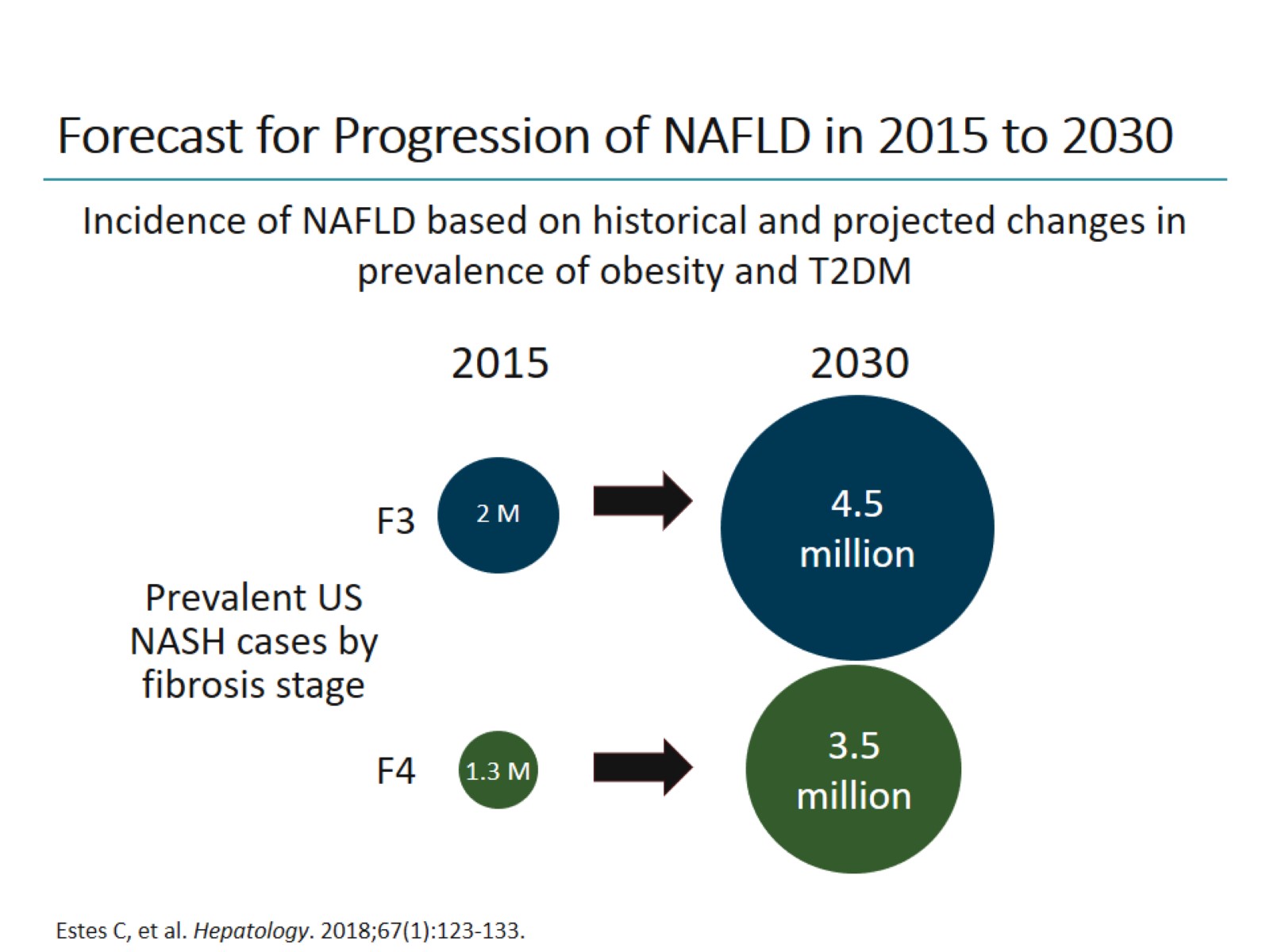 Previsione della prevalenza di DT2
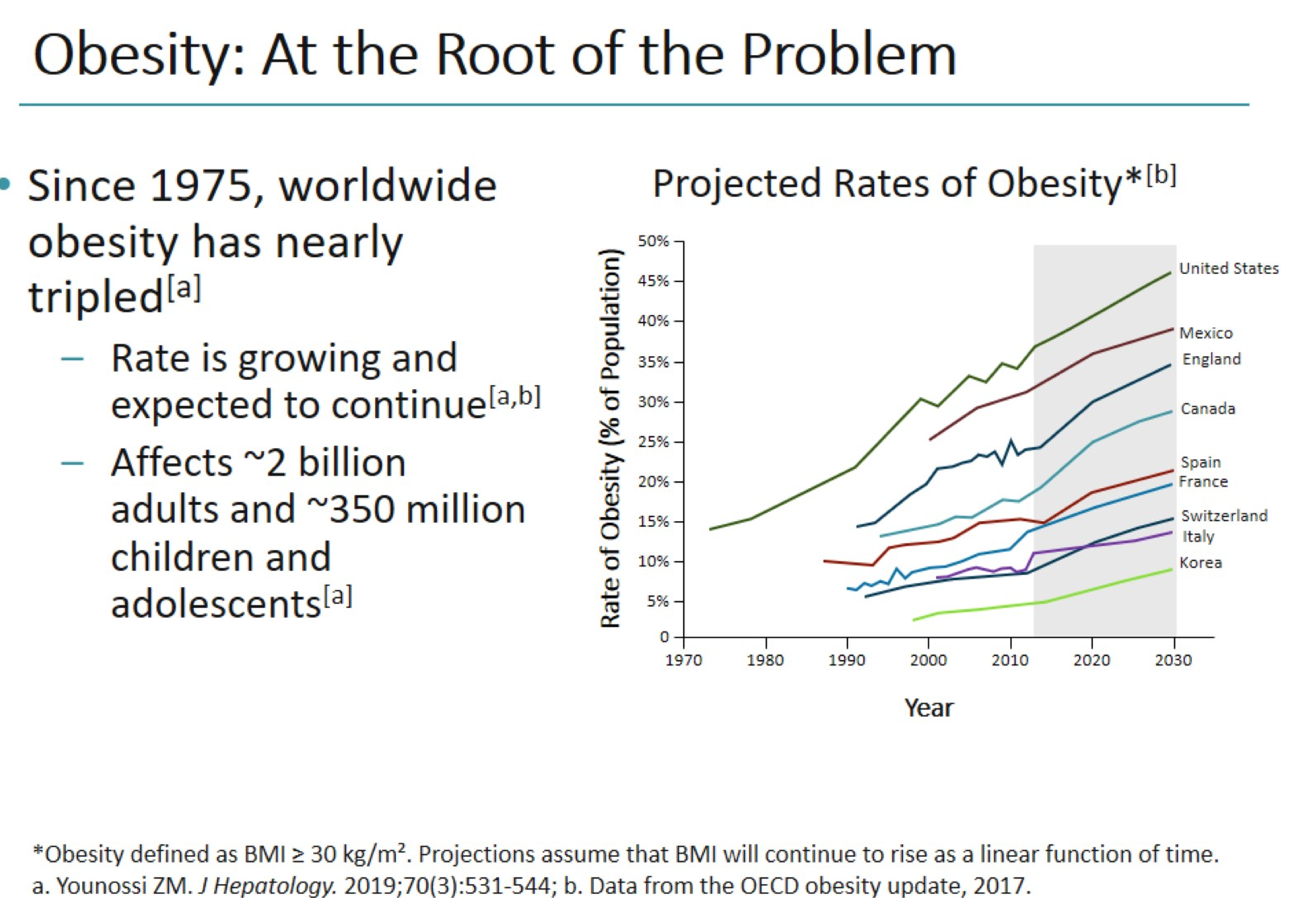 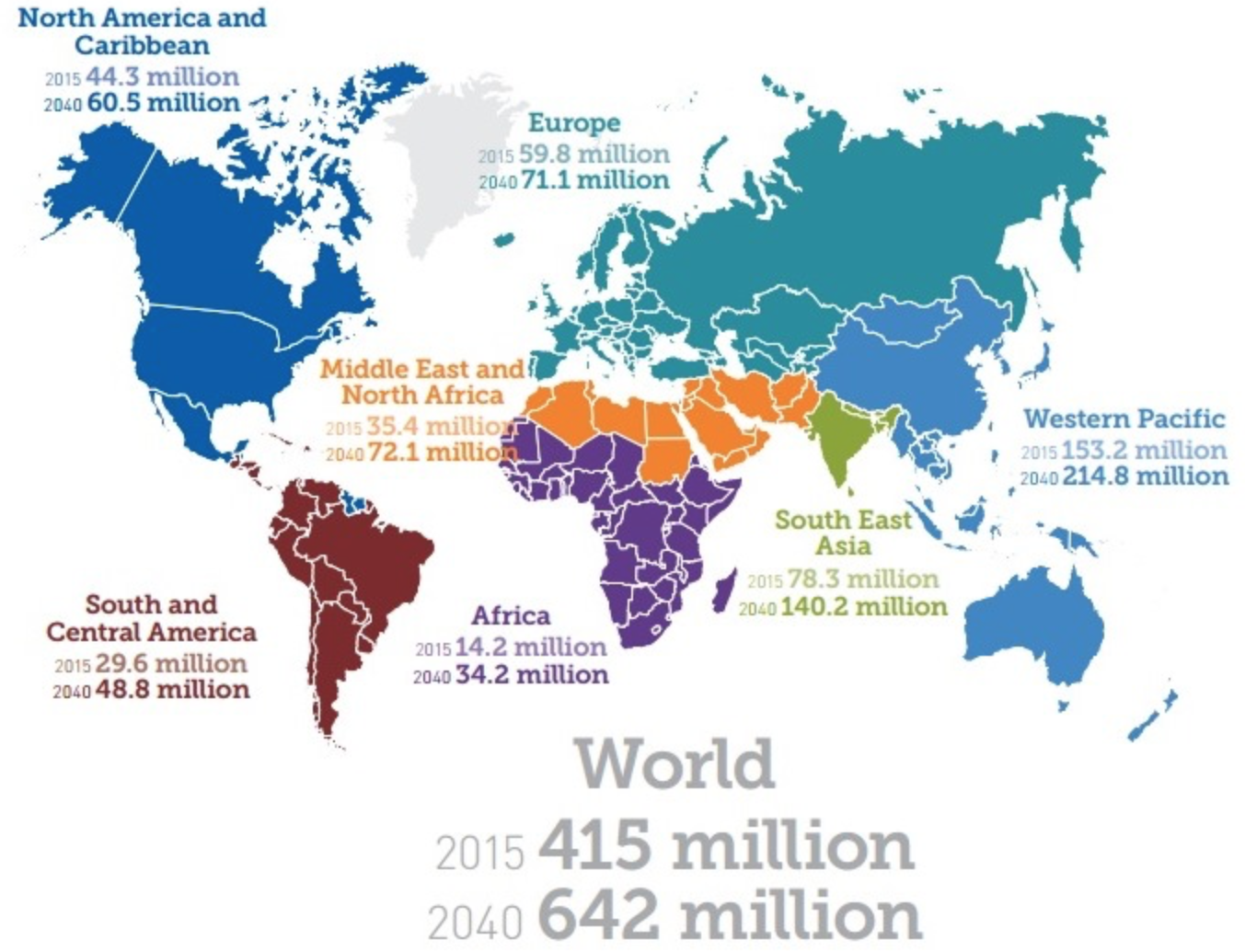 Prevalence of NAFLD-driven HCC worldwide
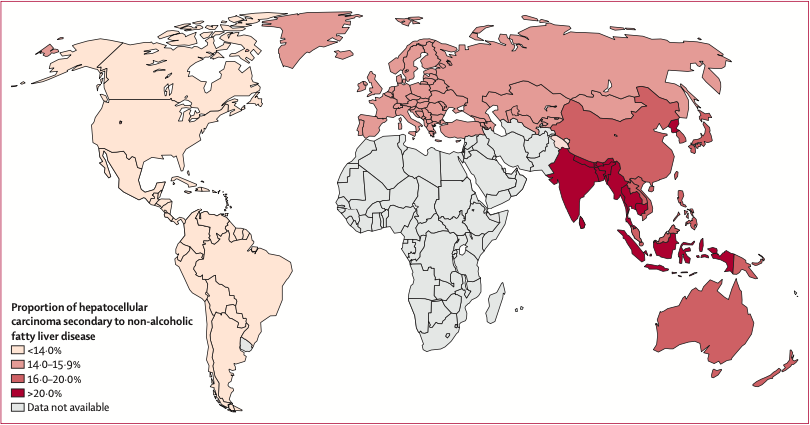 Tan DJH, Lancet Oncol 2022
Clinical characteristics and Surveillance of NAFLD-related HCC:
Systematic Review and meta-analysis
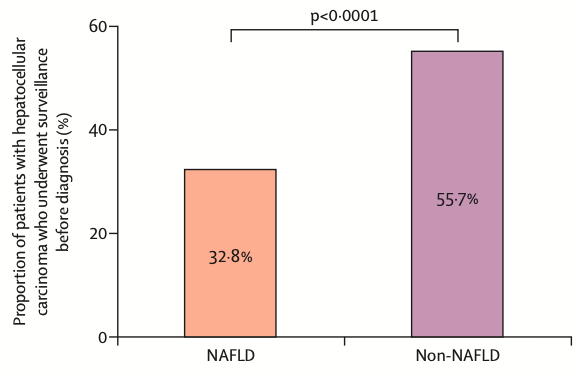 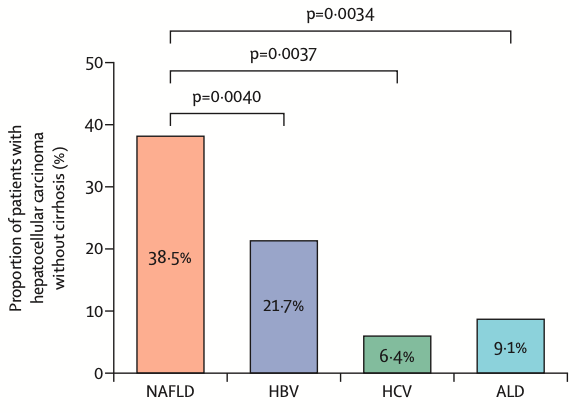 Tan DJH, Lancet Oncol 2022
Clinical and tumour characteristics of NAFLD-related HCC
Systematic Review and meta-analysis
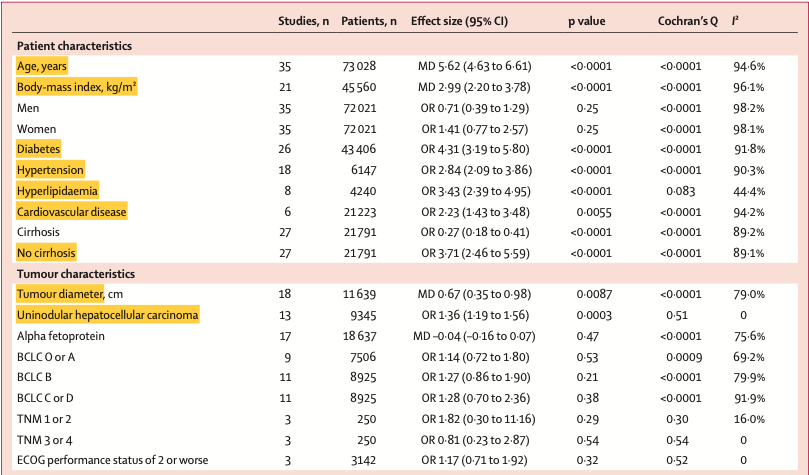 Tan DJH, Lancet Oncol 2022
Discussione
L’incidenza dell’HCC NAFLD correlato è in aumento
Il 30-40 % si manifesta in pazienti senza cirrosi, quindi aumenta la popolazione a rischio
La diagnosi avviene in stadi avanzati della malattia
Mancano appropriate strategie di sorveglianza
Ecografia limitata da grasso sottocutaneo e statosi
I pazienti sono più anziani
I pazienti presentano più co-morbidità (T2DM, CVD, obesità)
La riduzione dell’incidenza di obesità e diabete ridurrebbero il rischio di HCC più dell’eliminazione dell’HCV
Liver Cancer Incidence and Mortality in Europe
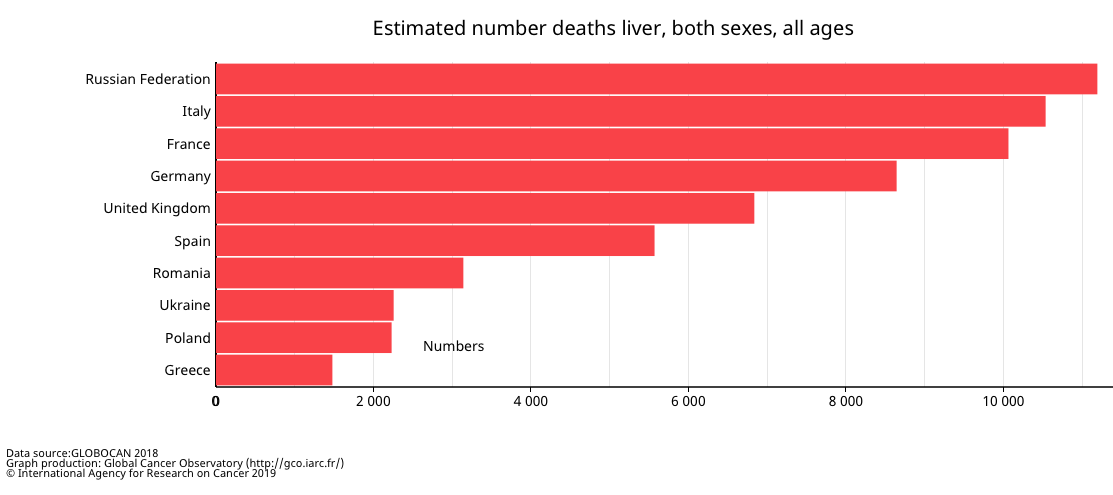 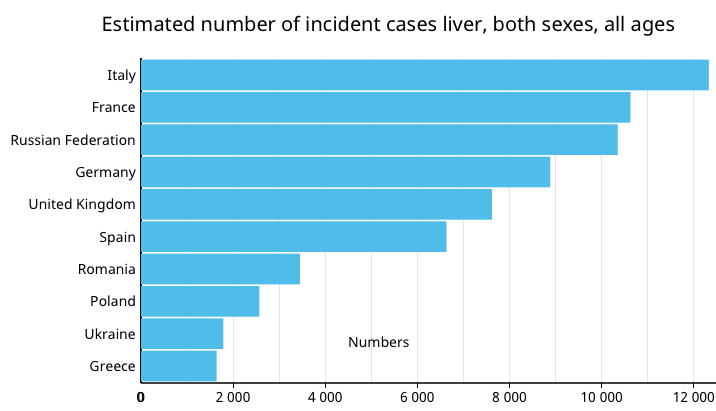 Incidenza dei tumori dell’apparato digerente in Italia
per sesso e per area geografica
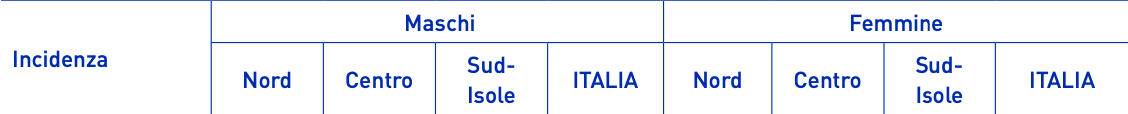 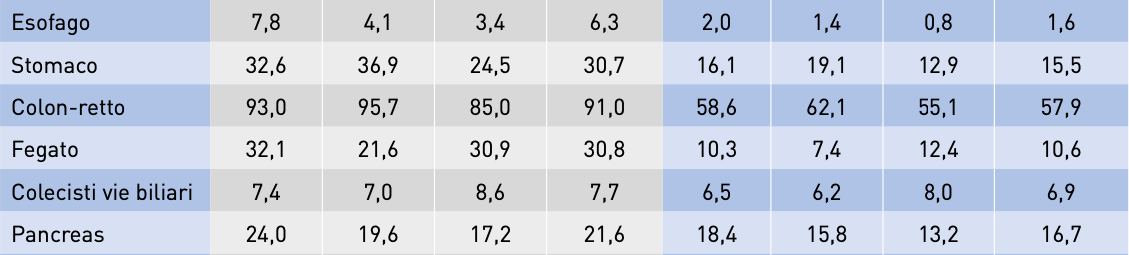 Tassi medi annuali standardizzati per 100,000 abitanti
Dati 2020 AIOM-AIRTUM
Variazioni annue (2008-2016) di incidenza per sesso ed età
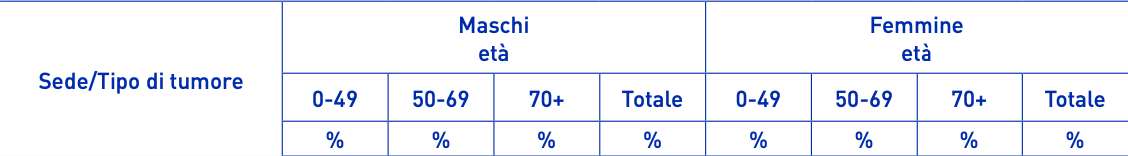 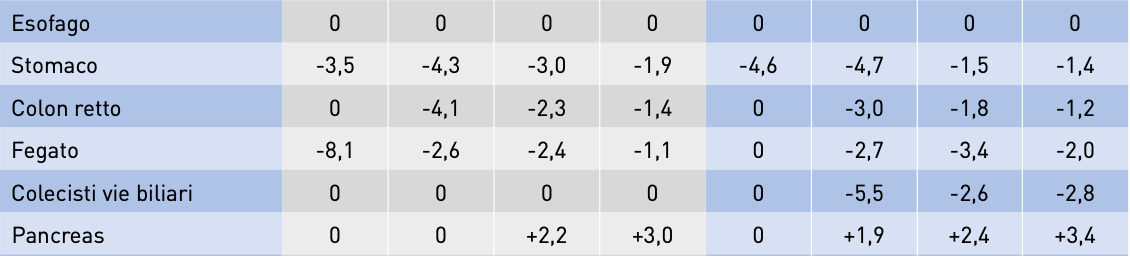 Dati 2020 AIOM-AIRTUM
HCC: Sopravvivenza a 5 anni (casi incidenti 2005-2009)
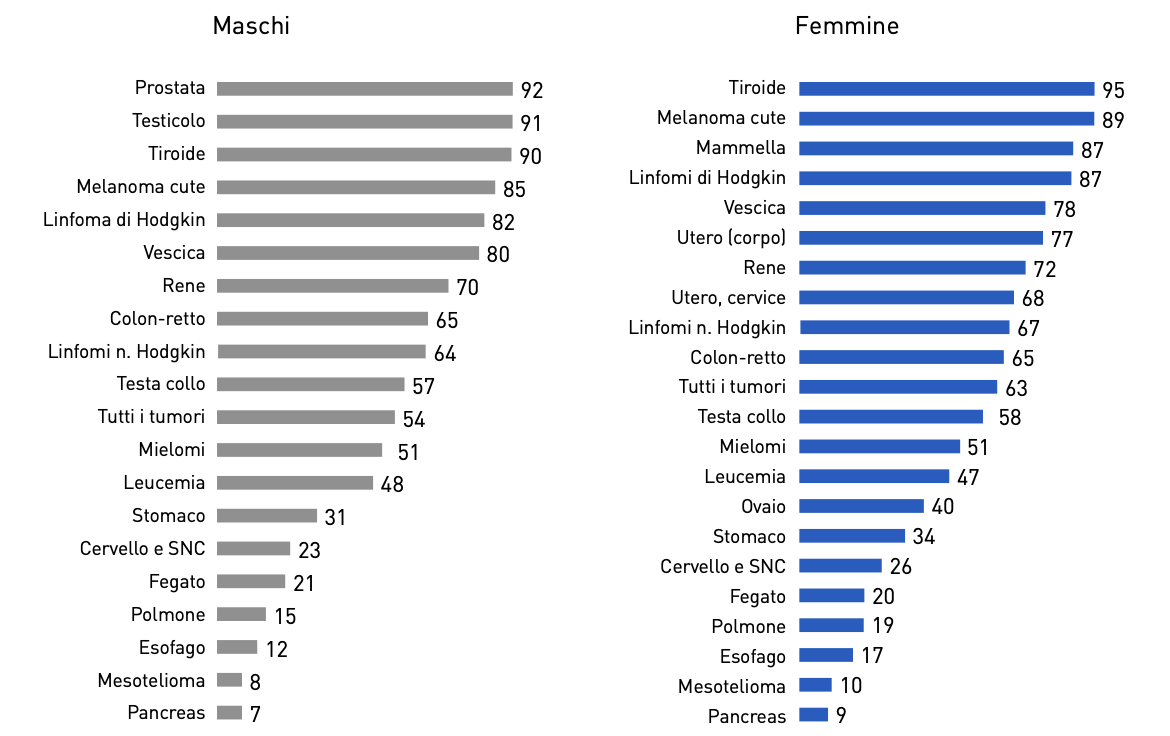 Dati 2020 AIOM-AIRTUM
ITA.LI.CA. study group, Liver Int. 2020
Epidemiologia HCC in Sicilia: dati della rete PSN
Epidemiologia HCC in Sicilia: dati della rete PSN